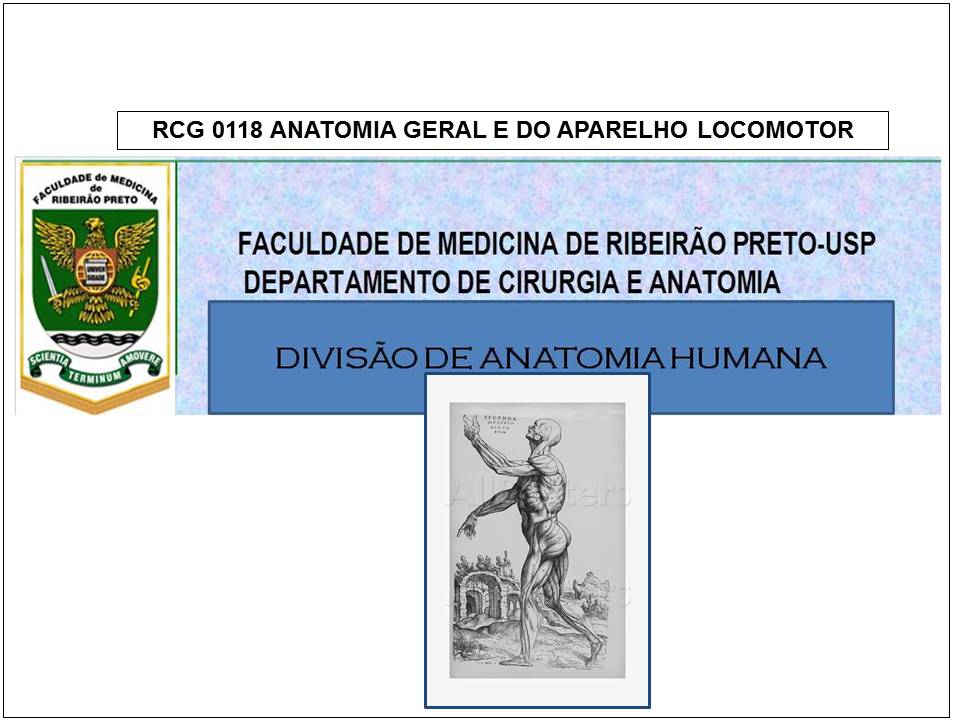 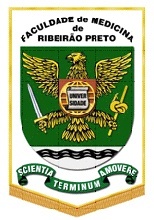 RNM 4000
ANATOMIA APLICADA À NUTRIÇÃO
Anatomia  do intestino delgado (jejuno e íleo) e do intestino grosso.
Prof. Dr. Luís Fernando Tirapelli
Intestino delgado1. Duodeno
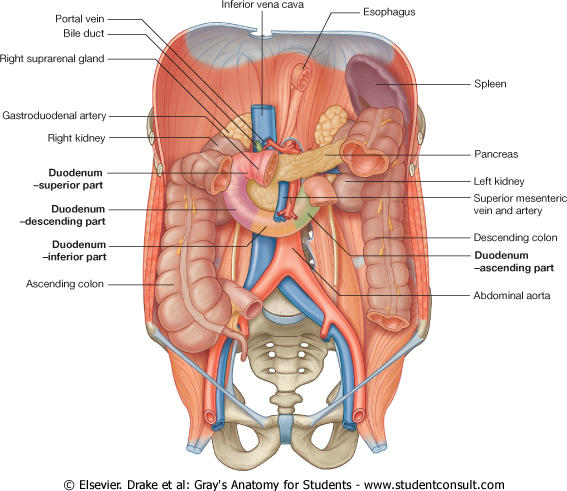 2. Jejuno e íleoLocalização e principais diferenças
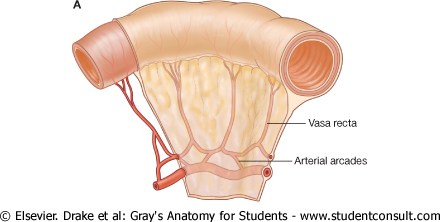 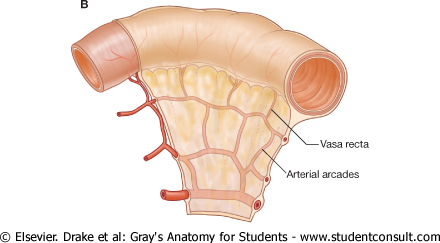 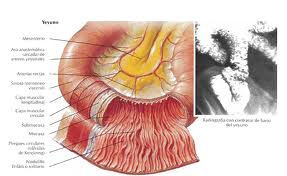 Células caliciformes
Células enteroendócrinas
Células absortivas
Gls. intestinais (de Lieberkuhn)
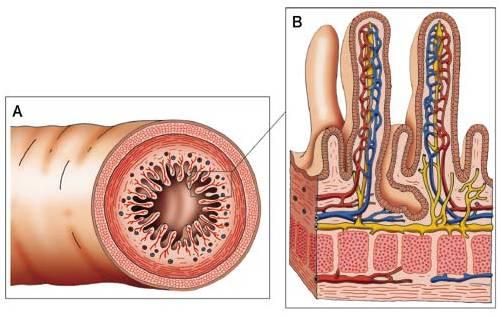 Movimentos de segmentação e peristálticos: QUILO
Relações peritoneais
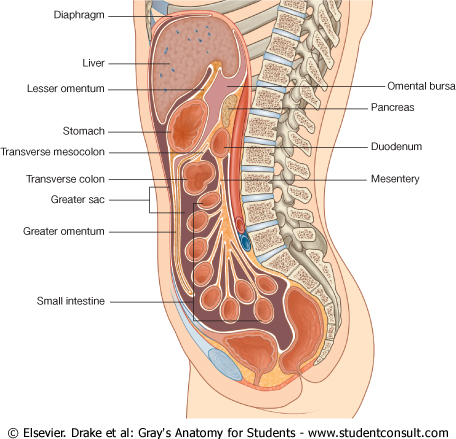 MESENTÉRIO
Válvula ileocecal e óstio ileocecal
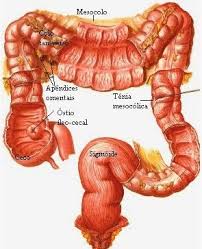 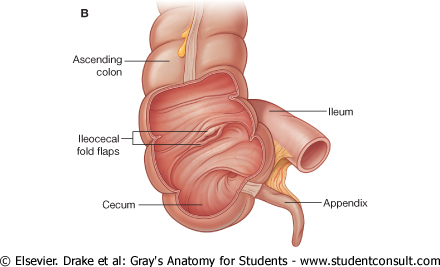 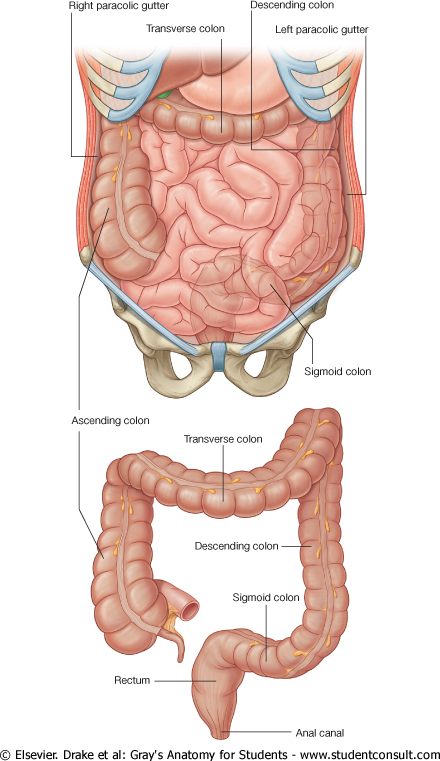 3. Intestino grosso Localização, partesPrincipais características
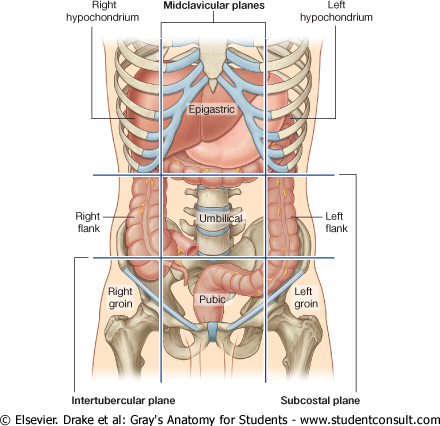 Ceco e apêndice vermiformeColo ascendente
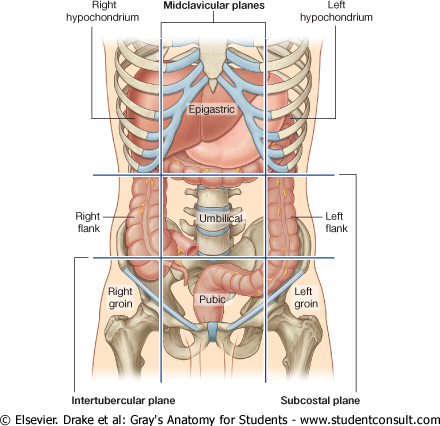 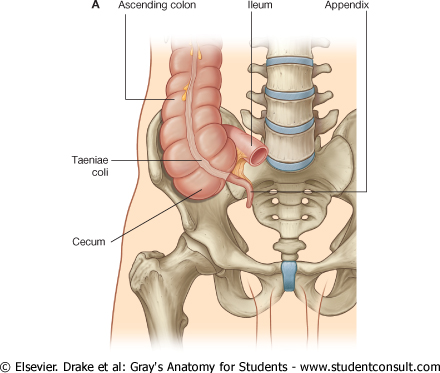 Posições do apêndice vermiformeMesoapêndice e vasos apendiculares.
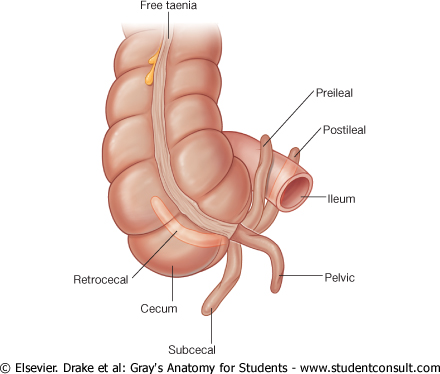 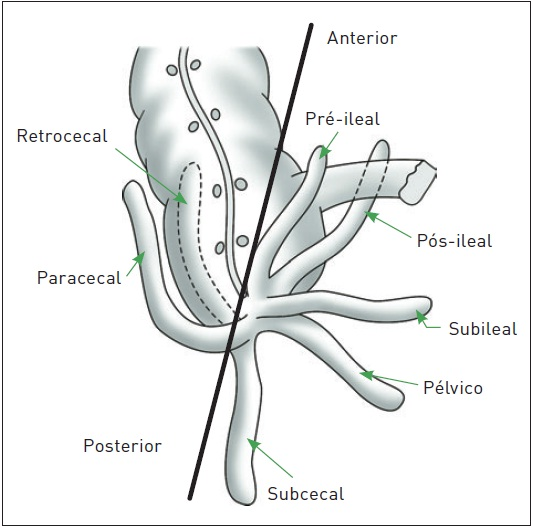 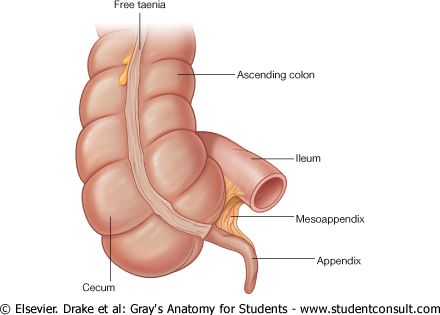 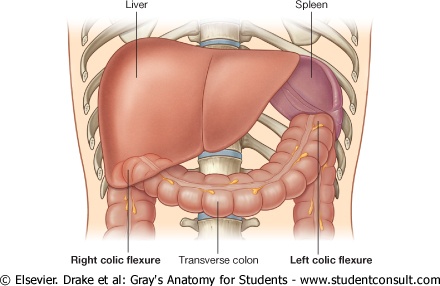 Cólon transverso, cólon descendente, cólon sigmóide, reto, canal anal e ânus.
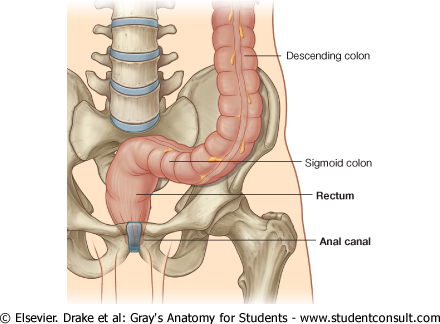 S3
Pregas transversas do reto, ampola retal, canal anal e ânus
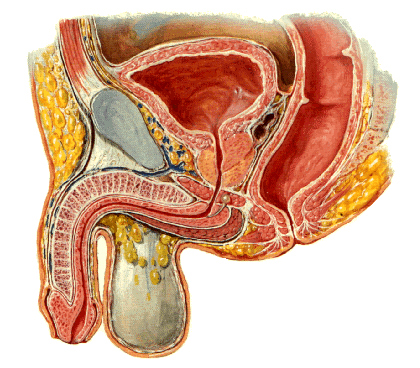 Radiografia – intestino grossoMovimentos de mistura e de massa
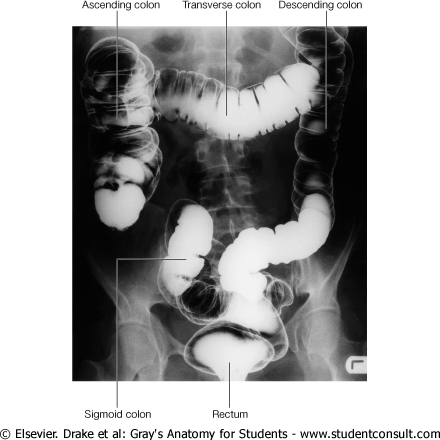 Secreções
1,2l de saliva
2l de suco gástrico          QUIMO
800ml a 1l de bile
1,2l de suco pancreático        QUILO
FEZES : alimentos não digeridos + água+ íons + bactérias + células descamadas da mucosa.
REFERÊNCIAS BIBLIOGRÁFICAS
Aumüller, G. Anatomia. 1ª ed, Rio de Janeiro: Guanabara Koogan S.A., 2009.

Drake, R.L., Vogl, W., Mitchell, A.W.M. Gray׳s. Anatomia para estudantes. 
1ª ed. Rio de Janeiro: Elsevier Editora Ltda, 2005.

Gardner, Gray e O׳Rahilly. Anatomia. 
4ª ed, Rio de Janeiro: Guanabara Koogan S.A., 1978.

Moore, K.L.; Dalley, A.F. Anatomia orientada para a clínica. 
6ª ed, Rio de Janeiro: Guanabara Koogan S.A., 2011.

Snell, R.S. Anatomia clínica para estudantes de medicina. 5ª ed, Rio de Janeiro: Guanabara Koogan S.A., 1999.

Tirapelli, L.F.  Bases morfológicas do corpo humano. 1ª ed. Rio de Janeiro: Guanabara Koogan S.A., 2008.